Invest in your family with a
Flexible Spending Account
Proprietary and confidential
Your Flexible Spending Accounts (FSA)
Making it easier to manage dependent care costs while you work.
Expense accounts that help you pay qualified medical and dependent care expenses tax-free 
Set aside a portion of pre-tax payroll
Save 10 to 40% on these costs, depending on tax bracket 

1 Depends on your income tax bracket. Consult a tax advisor for more information.
Proprietary and confidential
2
How your FSAs Work
Estimate next year’s eligible medical and dependent care costs
Employer opens an FSA for you
Equal portions deposited from your paycheck:
Money for medical FSA is available day one
Money for dependent care is available when deposited
Estimate only what you think you will use1
A spouse in another plan may also open an FSA:
Medical FSA – each can be up to $2,6002
Dependent Care FSA – combined limit is $5,000 
Submit claims for reimbursement – online or by faxing
Depending on how your employer sets up the account, money may be forfeited at the end of the plan year or grace period 
Total amount contributed for each account cannot exceed $2600
Proprietary and confidential
3
Meet the Garcia’s
Two parent family of 4
Proprietary and confidential
4
The Garcia’s savings
1 Assumes Maria and her husband file jointly and pay 25% of their income in federal, State and social security taxes. Your actual tax savings will depend on your FSA contributions, State tax rates and your personal tax situation. Please consult a tax adviser for details.

The Garcia’s story is a hypothetical example for purposes of illustration only.
Proprietary and confidential
5
Qualified medical expenses
These you can’t pay for:
Expenses you can pay for:
Qualified medical treatment or care
Costs not covered by health plan:
Out-of-pocket
Co-pays and co-insurance
Prescription drugs
Certain health expenses not included in your health plan:
Dental and vision care
Expenses not related to medical treatment or care
Over-the-counter medicine
Non-prescription drugs
Supplements
Health insurance premiums
Always save your receipts to ensure proper validation of expenses, as required by the IRS.
Proprietary and confidential
6
Qualified dependent care expenses
To allow you to work, these expenses you can pay for:
These you can’t pay for:
Licensed day care facilities
Licensed pre-school and after-school programs
In-home care services
Elder care
Special day camp expenses
Kindergarten or school tuition
School lunches and food items
School activity fees
Overnight camp
Always save your receipts to ensure proper validation of expenses, as required by the IRS.
Proprietary and confidential
7
After you’re enrolled
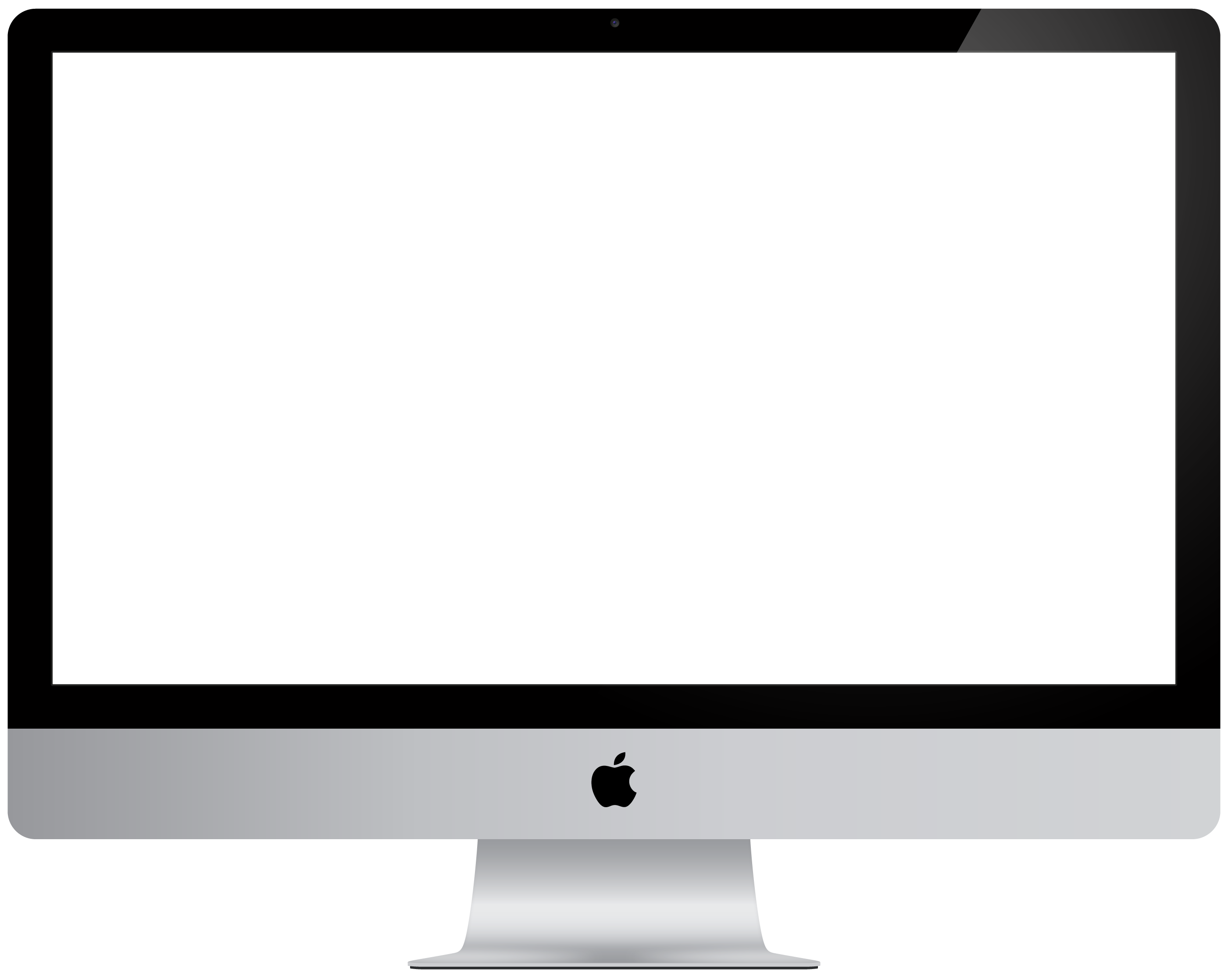 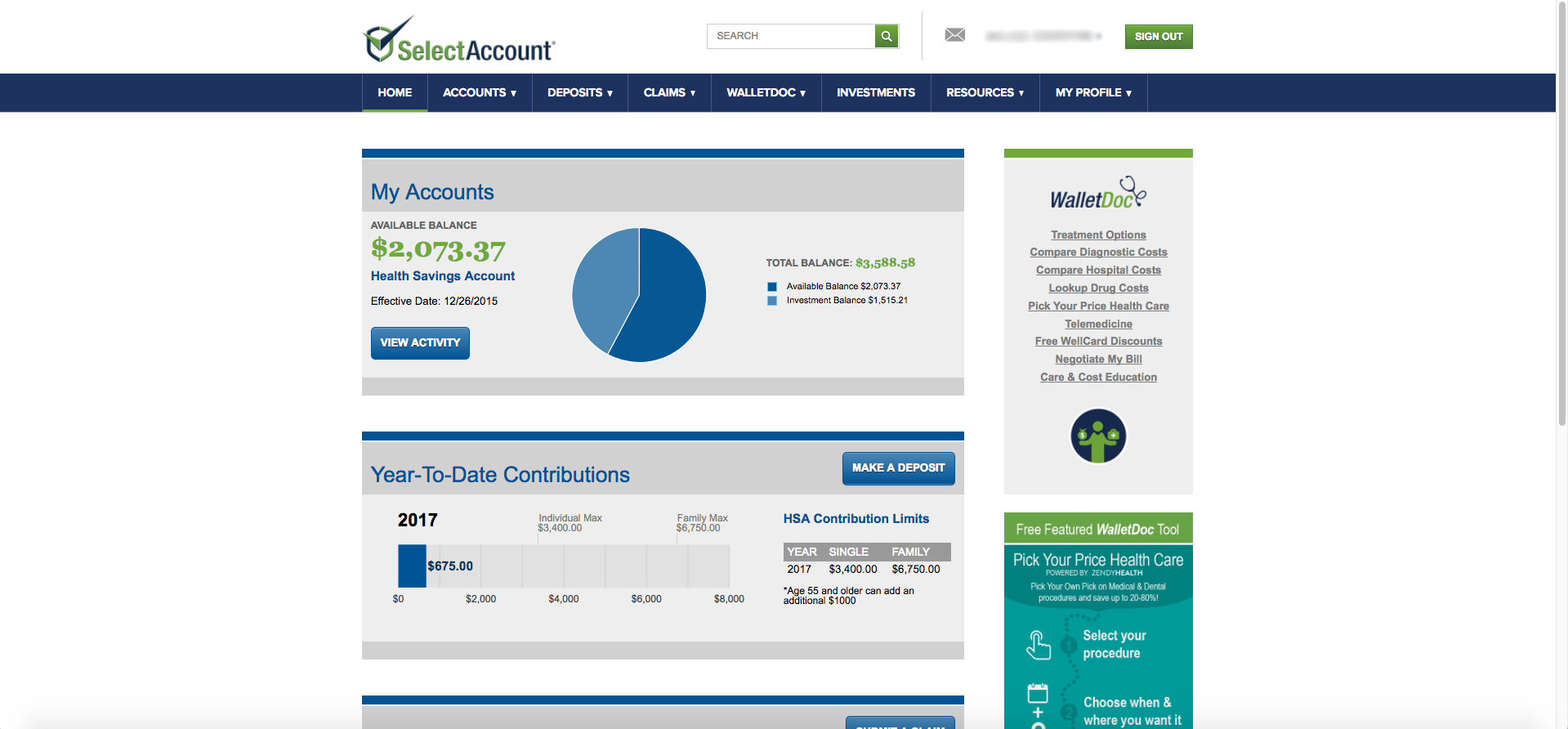 Receive your SelectAccount I.D. by mail
Register at SelectAccount.com
Receive your debit card by mail
Get the mobile app
Pay dependent care providers and submit claims for reimbursement
Pay medical providers with debit card
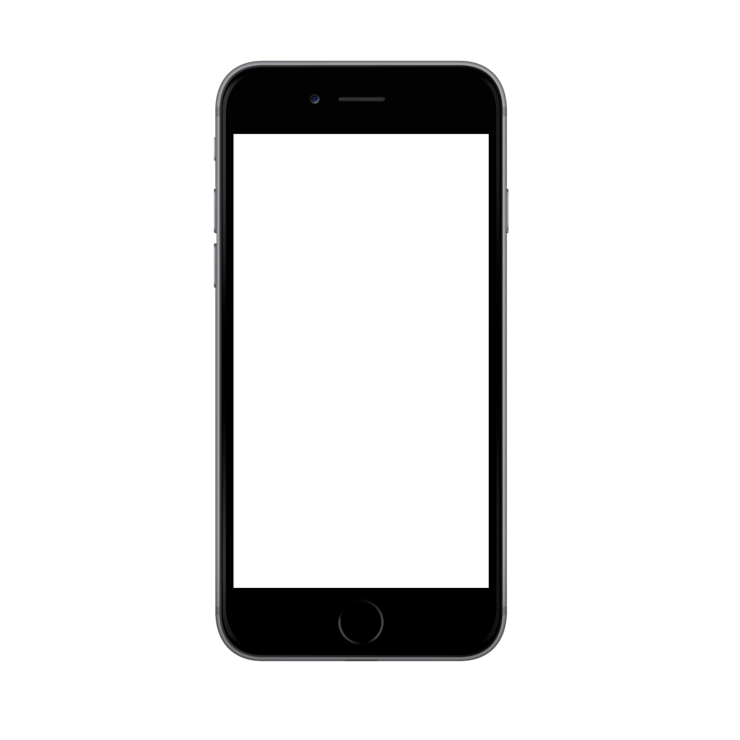 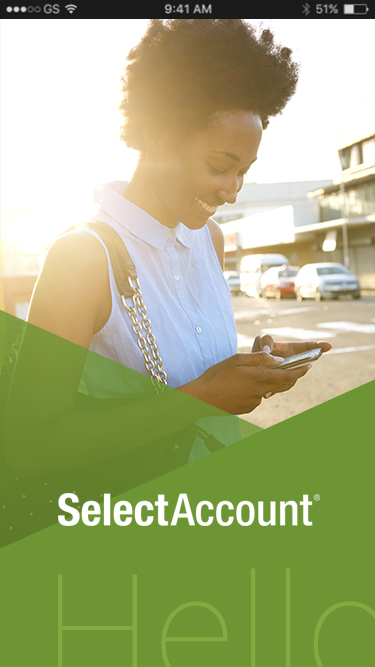 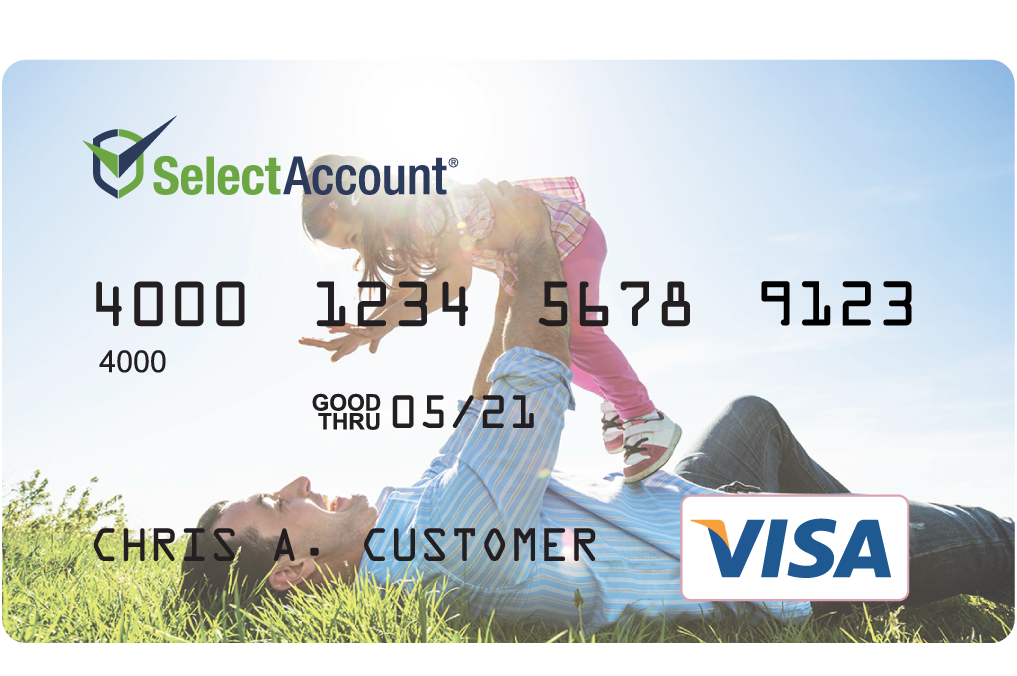 Proprietary and confidential
8
Manage your FSA at SelectAccount.com
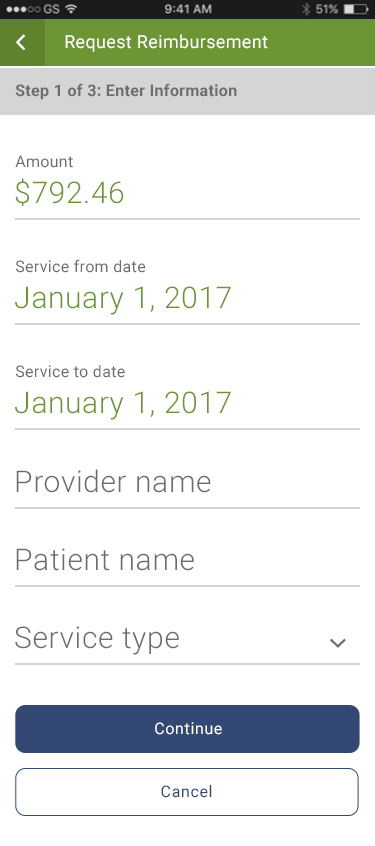 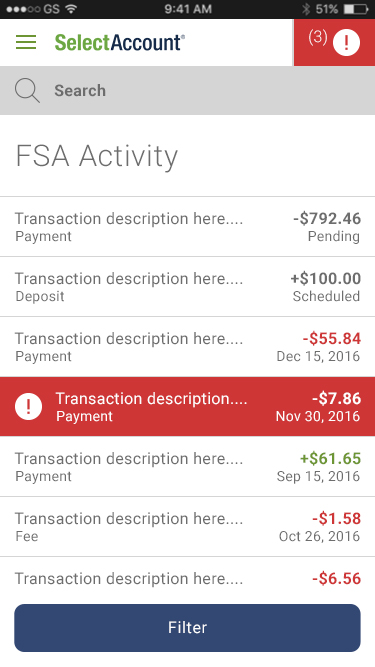 View account activity and check balances
Download forms and       upload receipts
Request additional debit cards
Proprietary and confidential
9
800-859-2144 
Monday thru Friday 7 a.m. to 8 p.m. CST
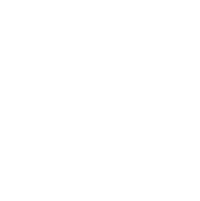 Let’s get started
Our expert service team is ready to help.
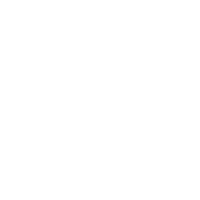 SelectAccount.com
Proprietary and confidential
10
Thank You!
Proprietary and confidential
11